ОЗНАКОМИТЕЛЬНАЯ       ПРАКТИКАВитебская “ГЭС” иСХП “Мазловогаз”
Городокский Госсударственый Аграрно-Технический                                 Колледж
СХП “Мазловогаз” – предприятие будующего
Сервисный Центр
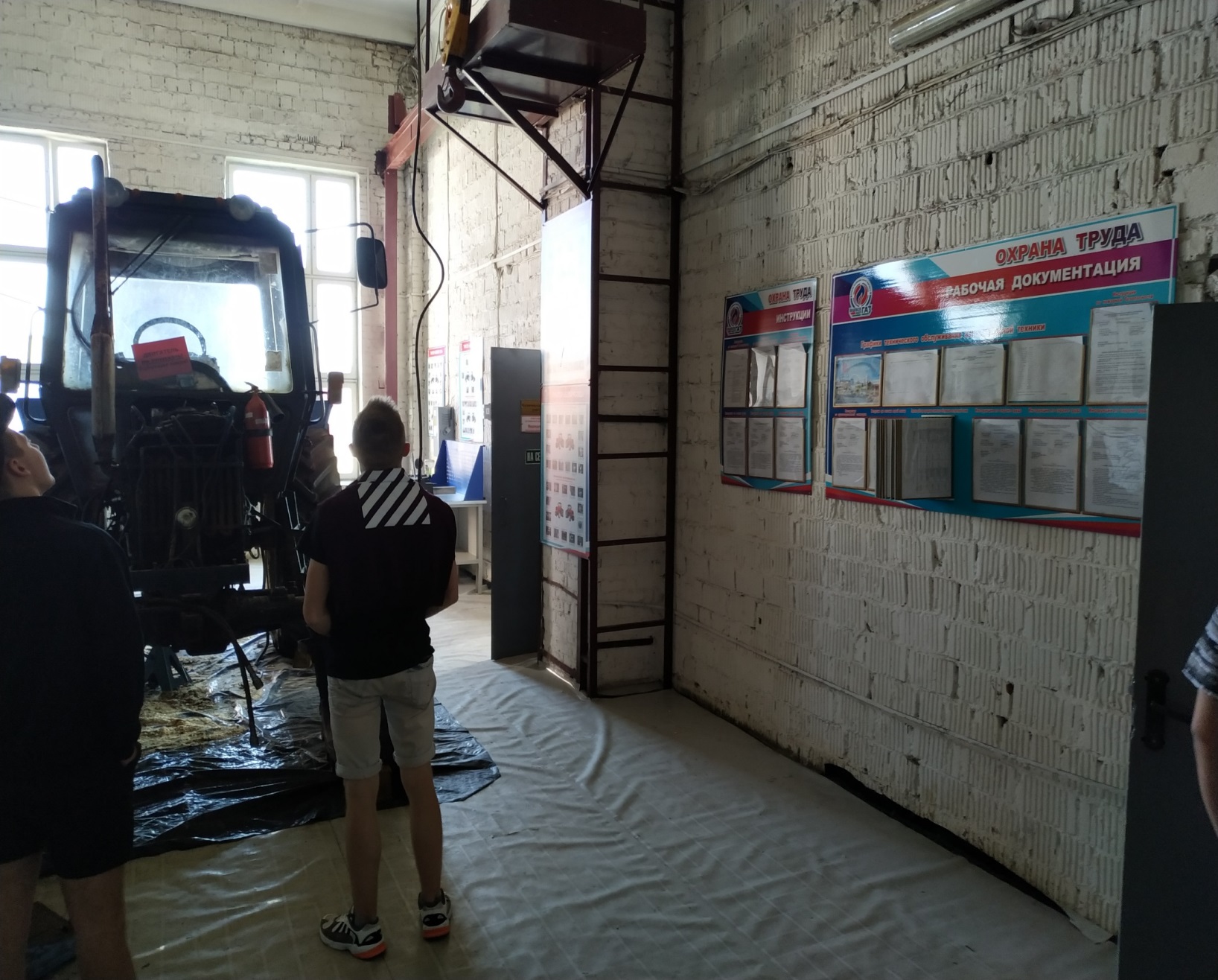 Диспетчерская
Главный Щит
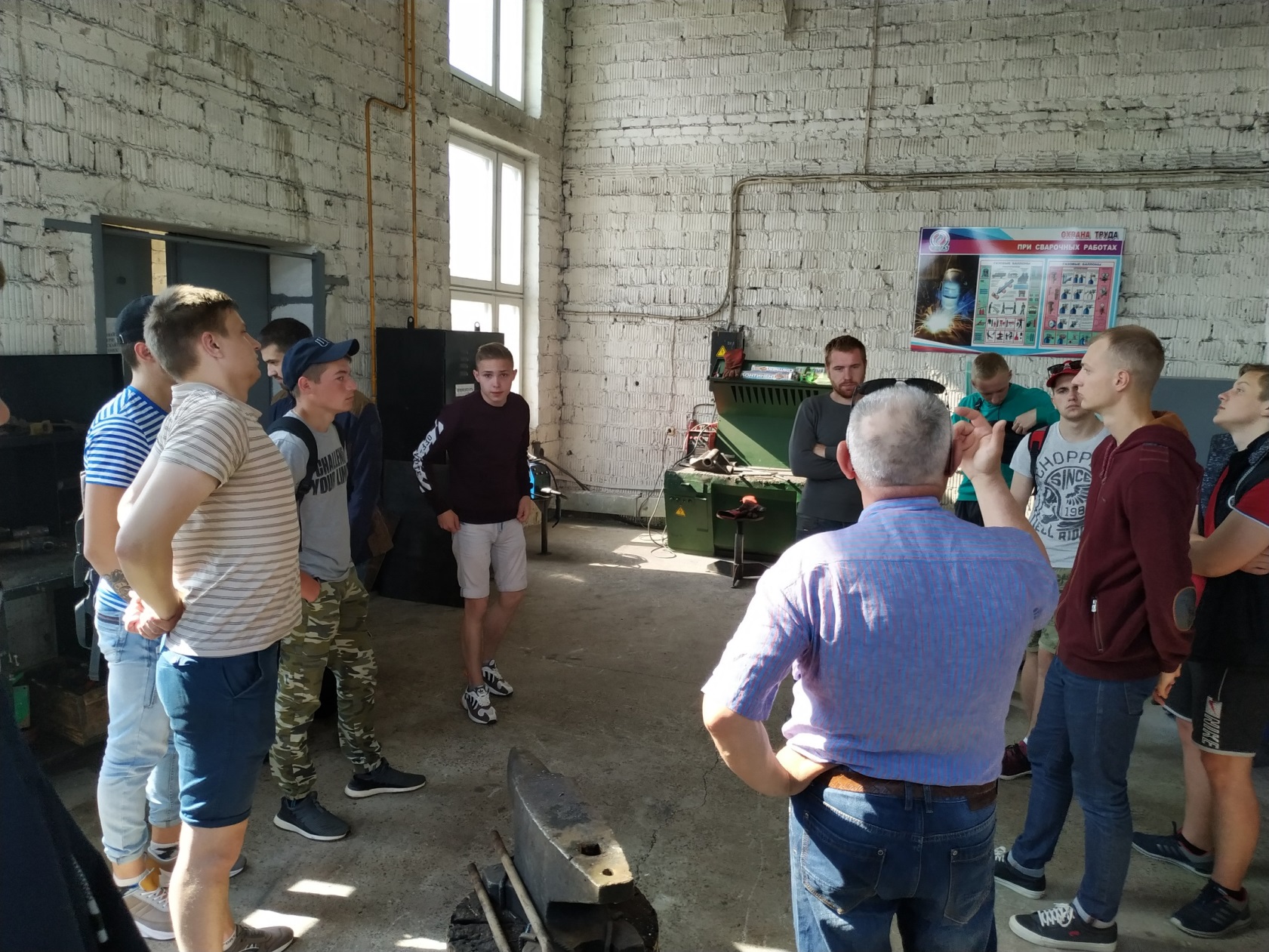 Аккумуляторная
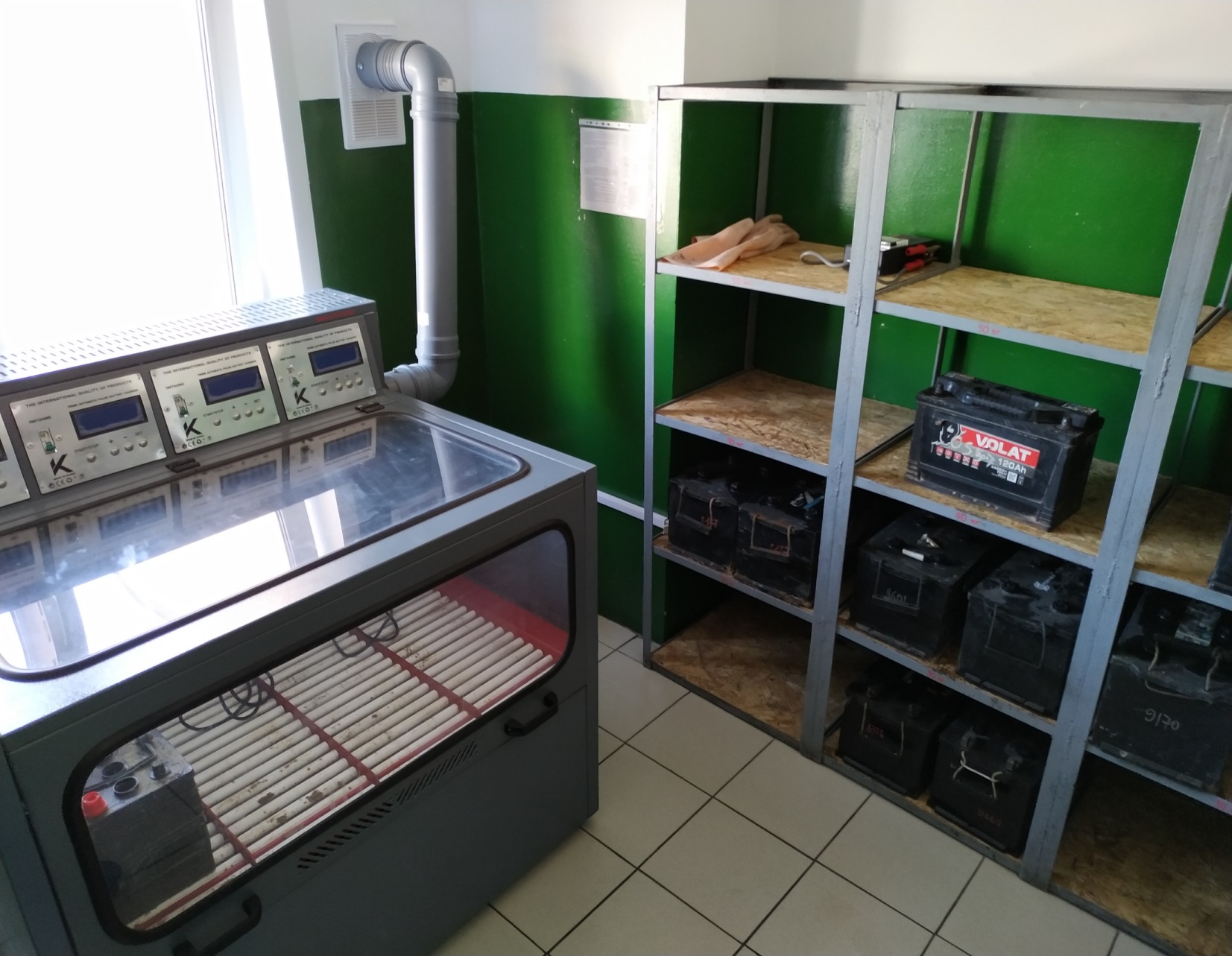 Кабинет по охране труда
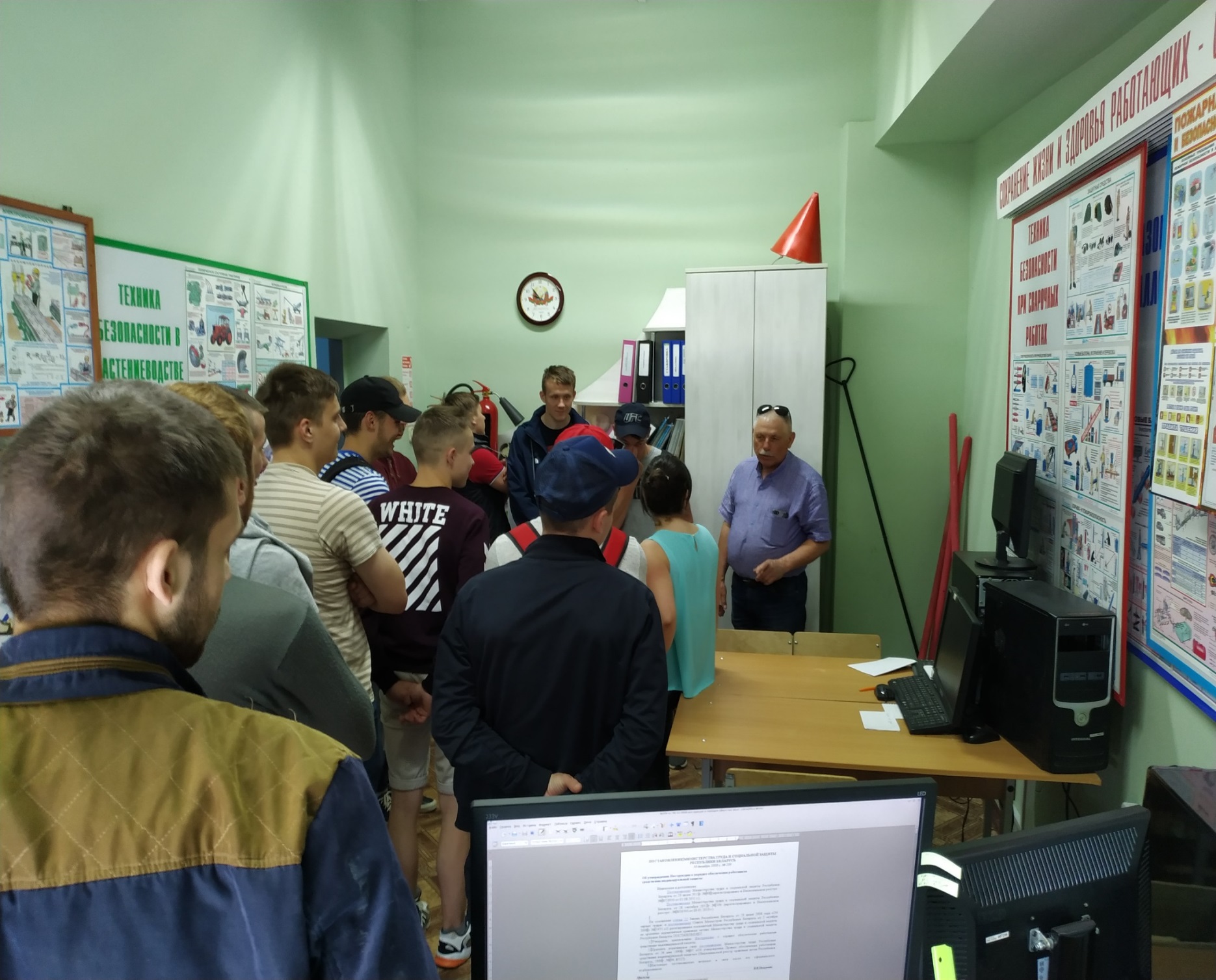 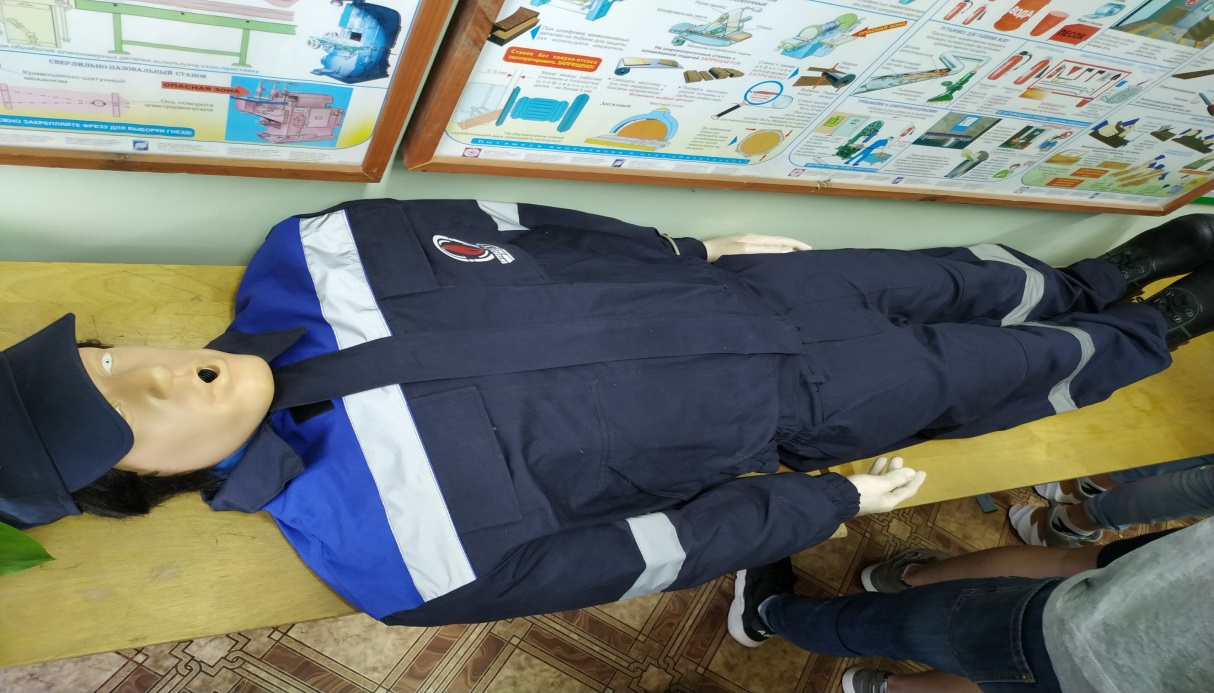 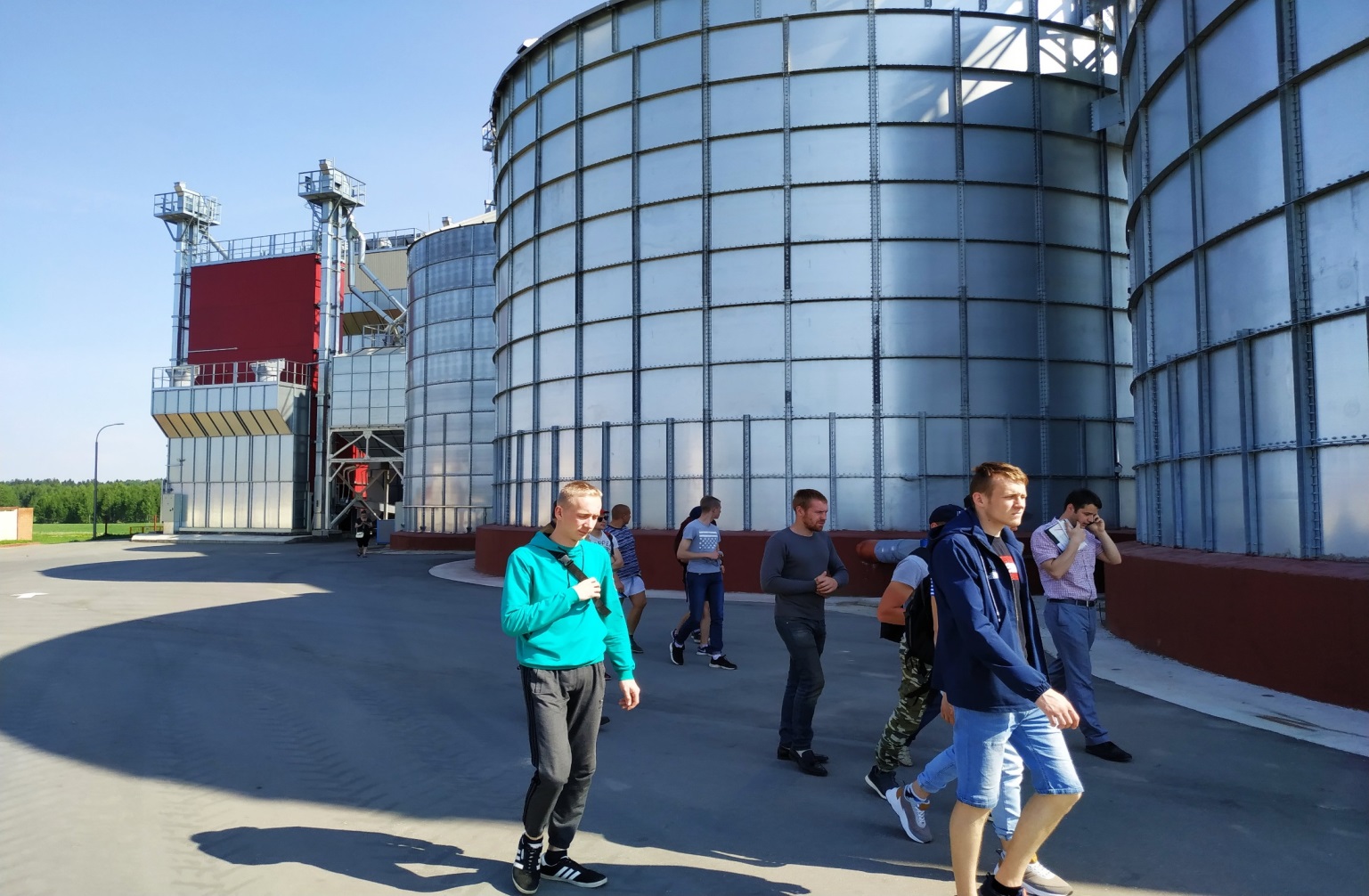 Сушильный комплекс
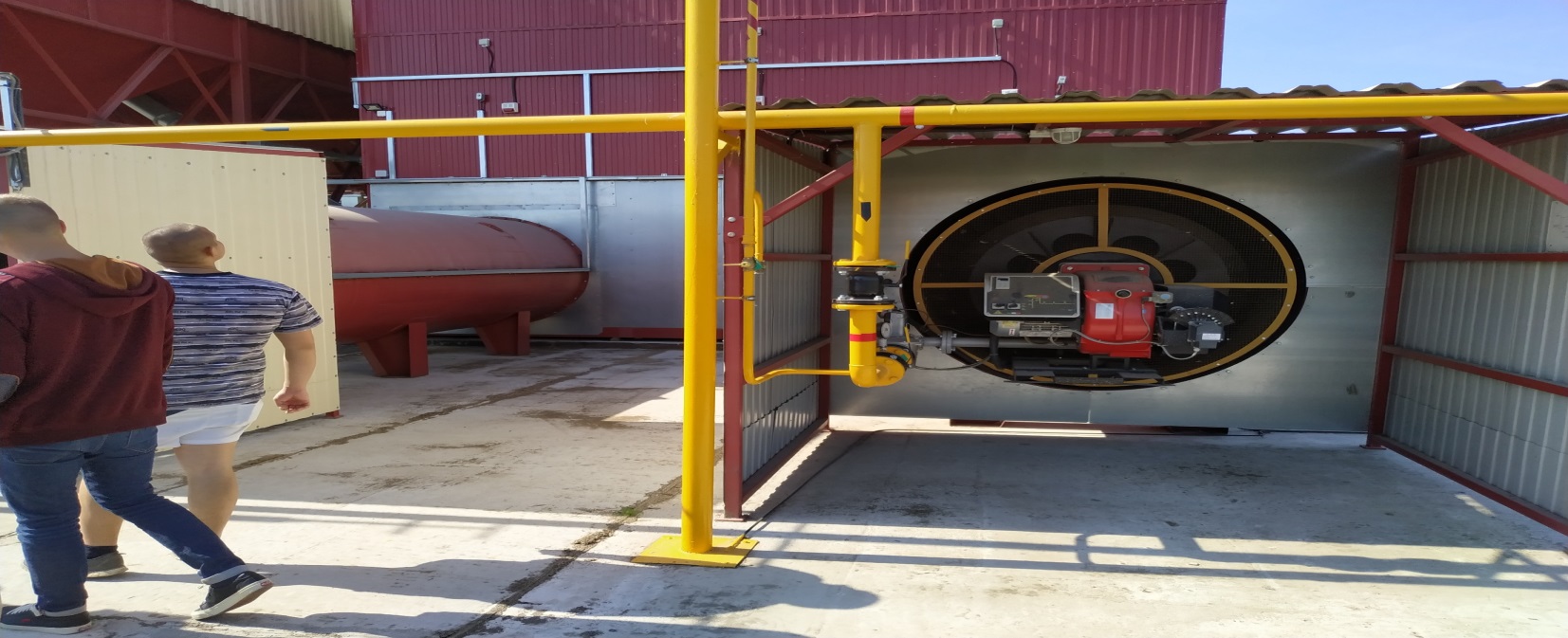 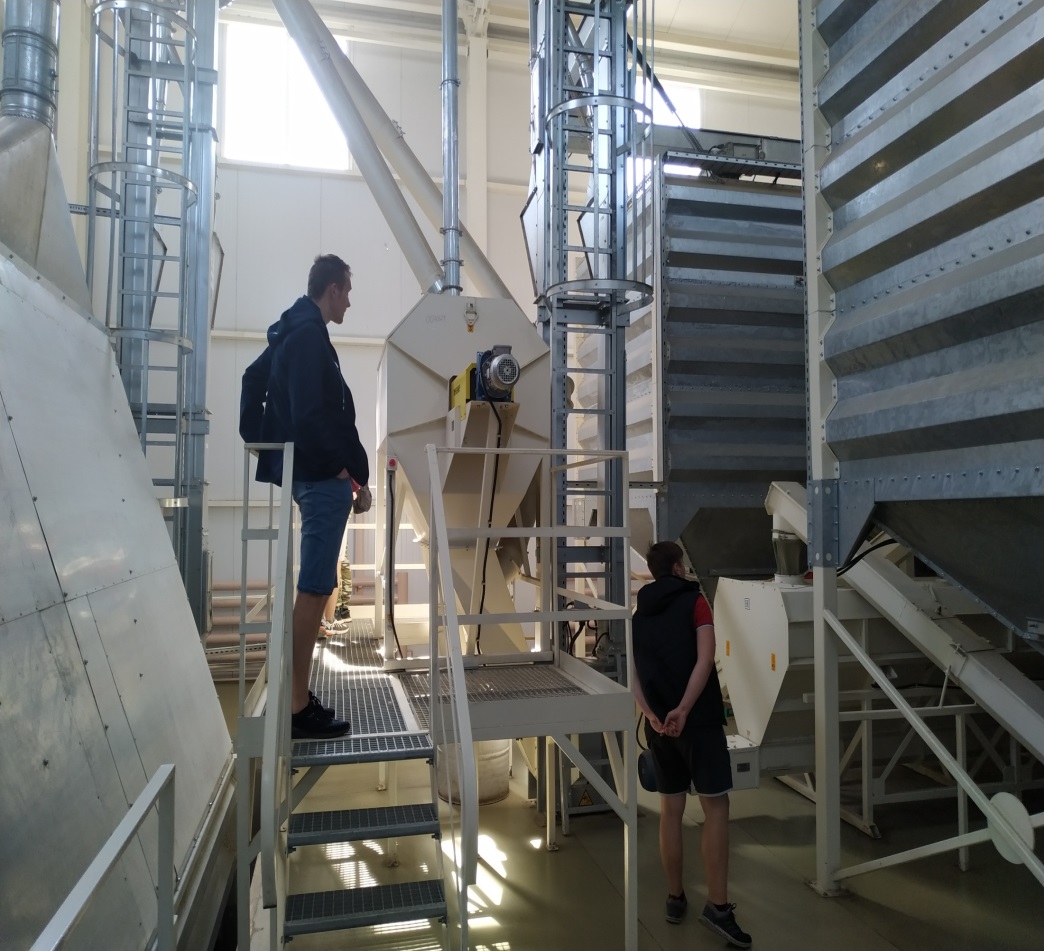 Комбикормовый завод
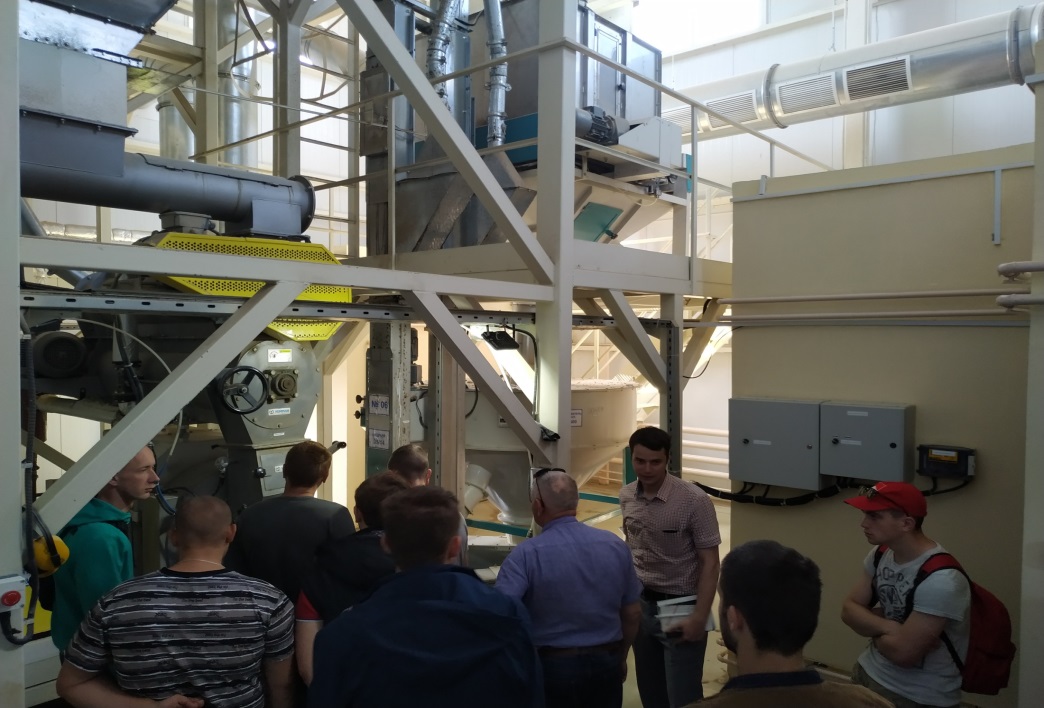 Котельная
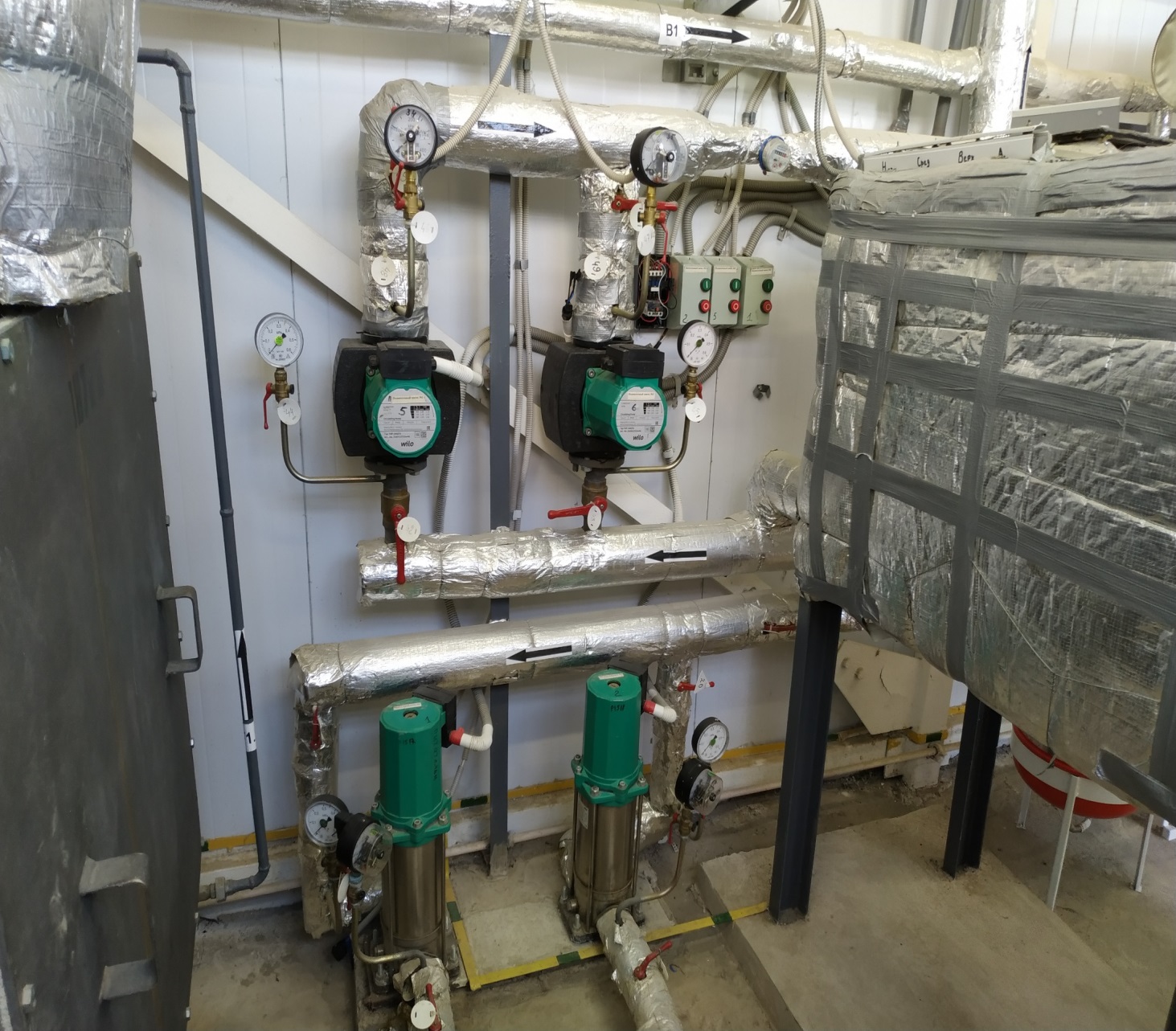 Витебская “ГЭС”
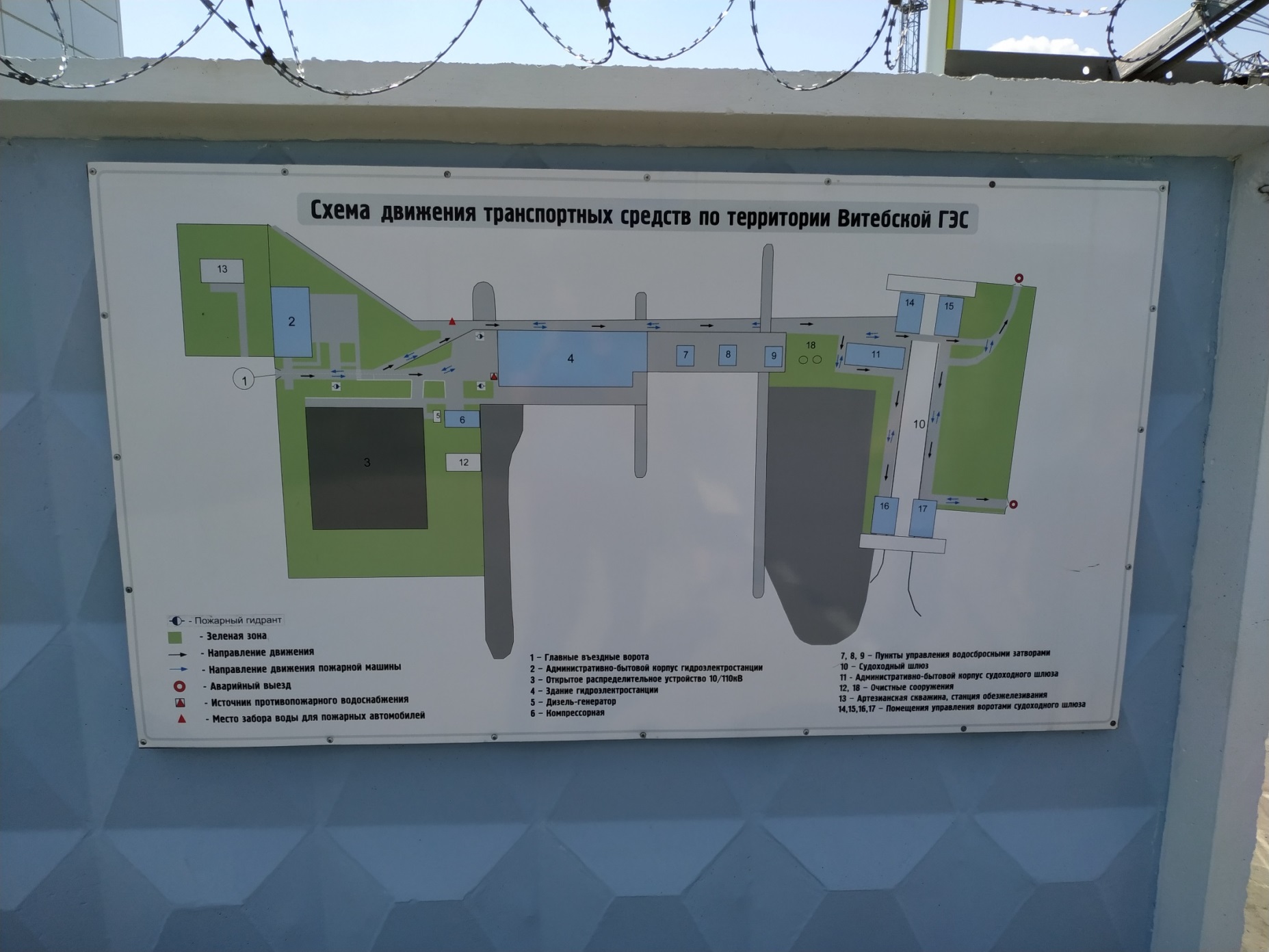 Река Руба
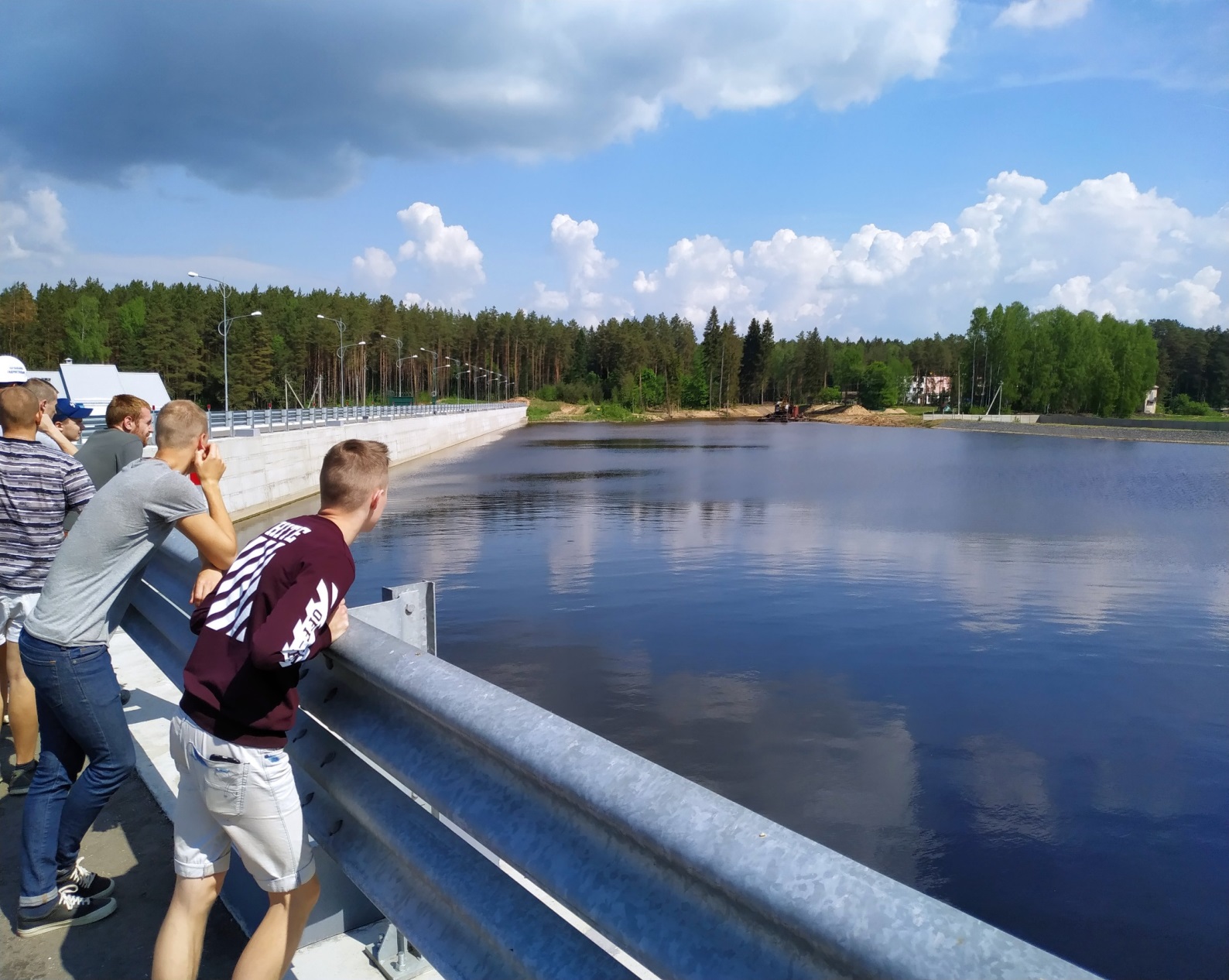 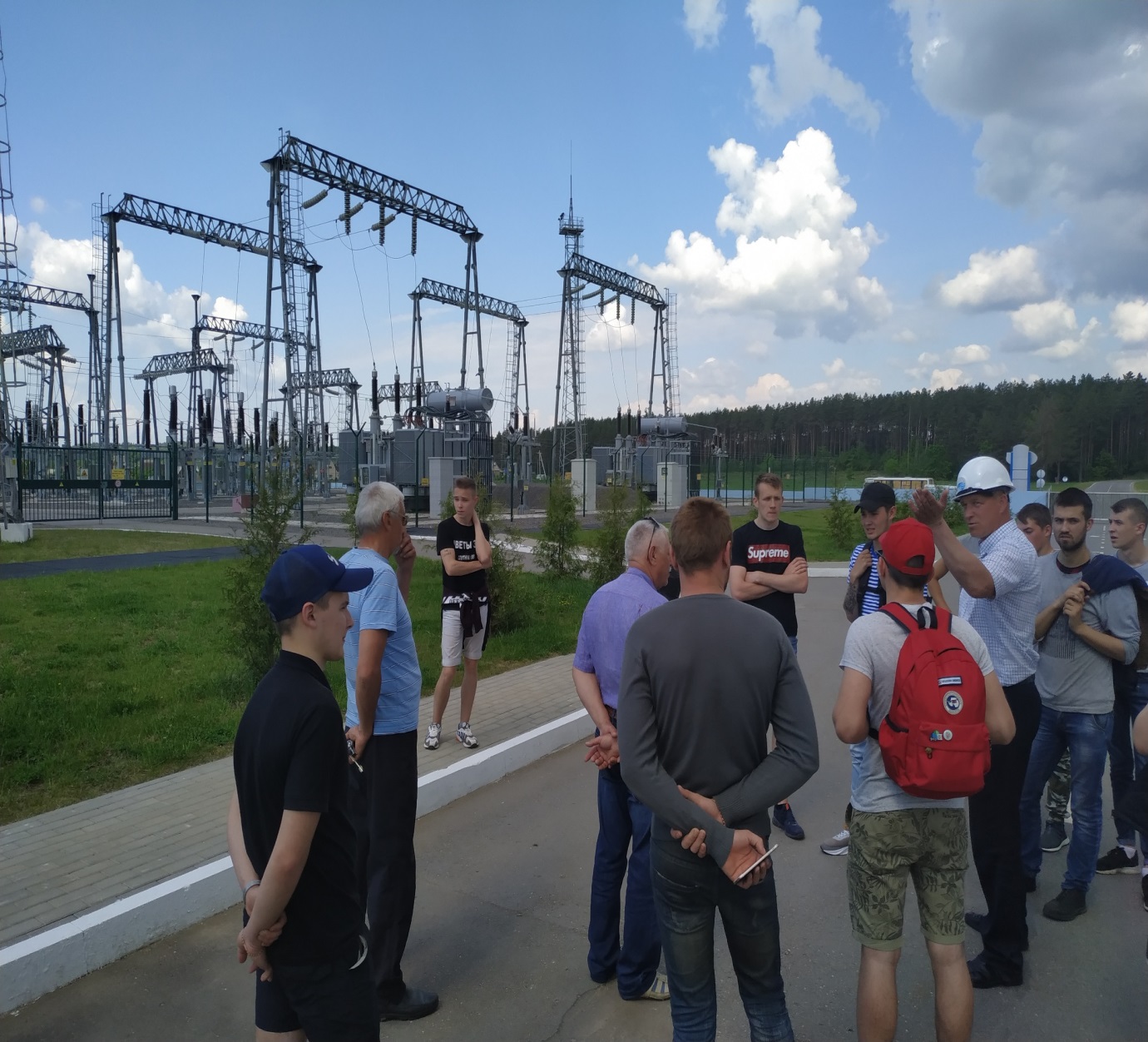 Главное Здание
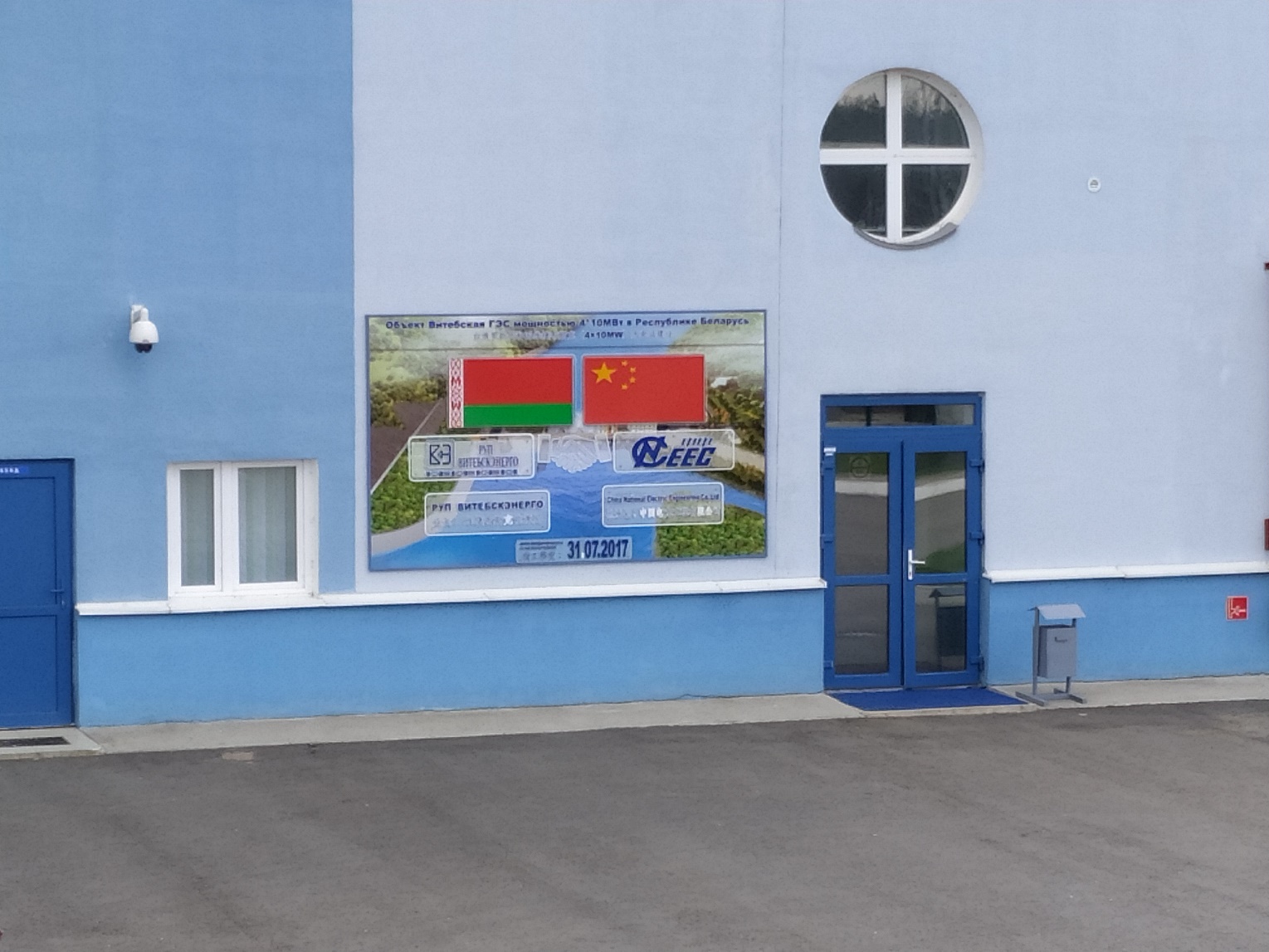 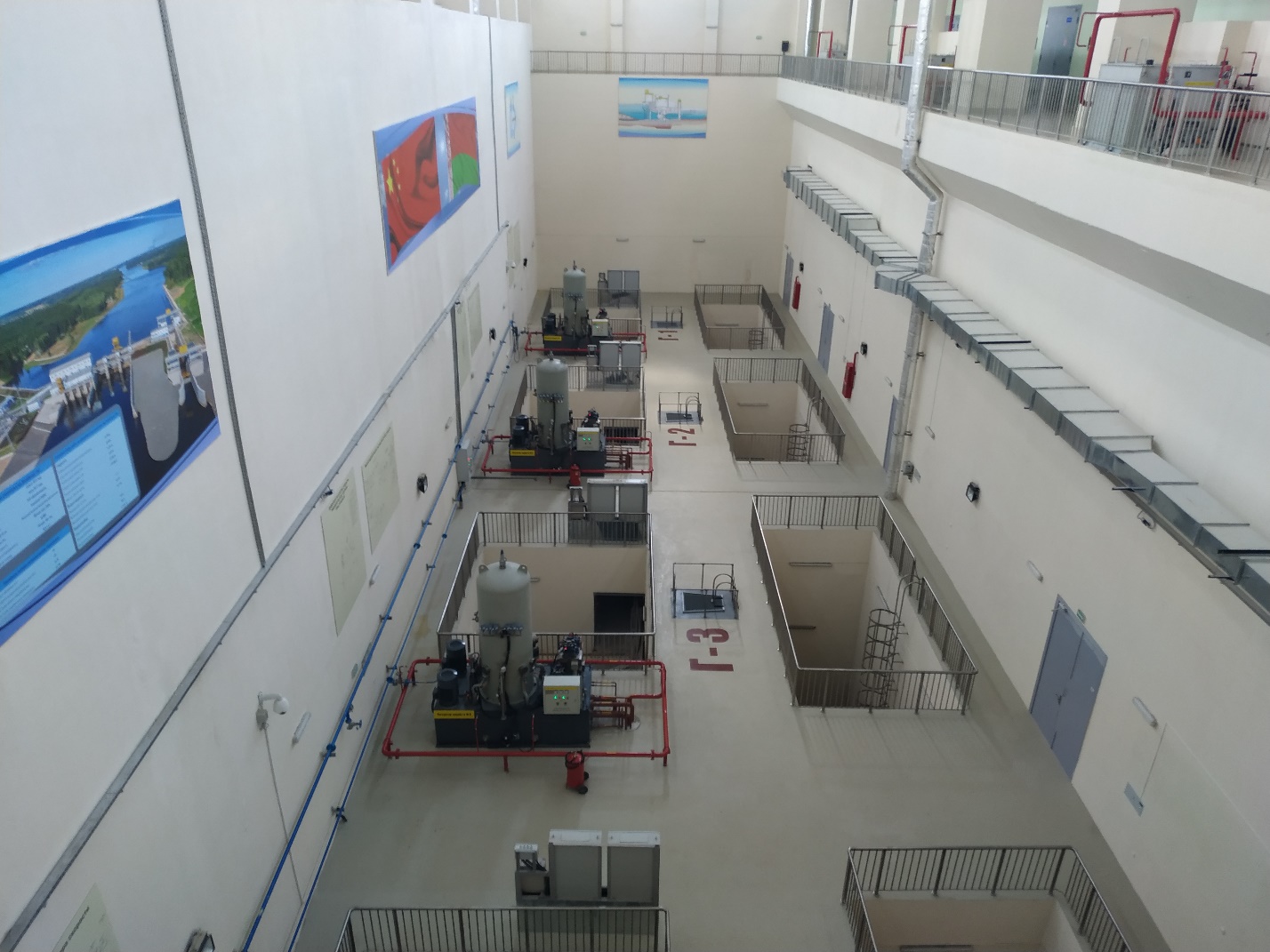 Здание управления
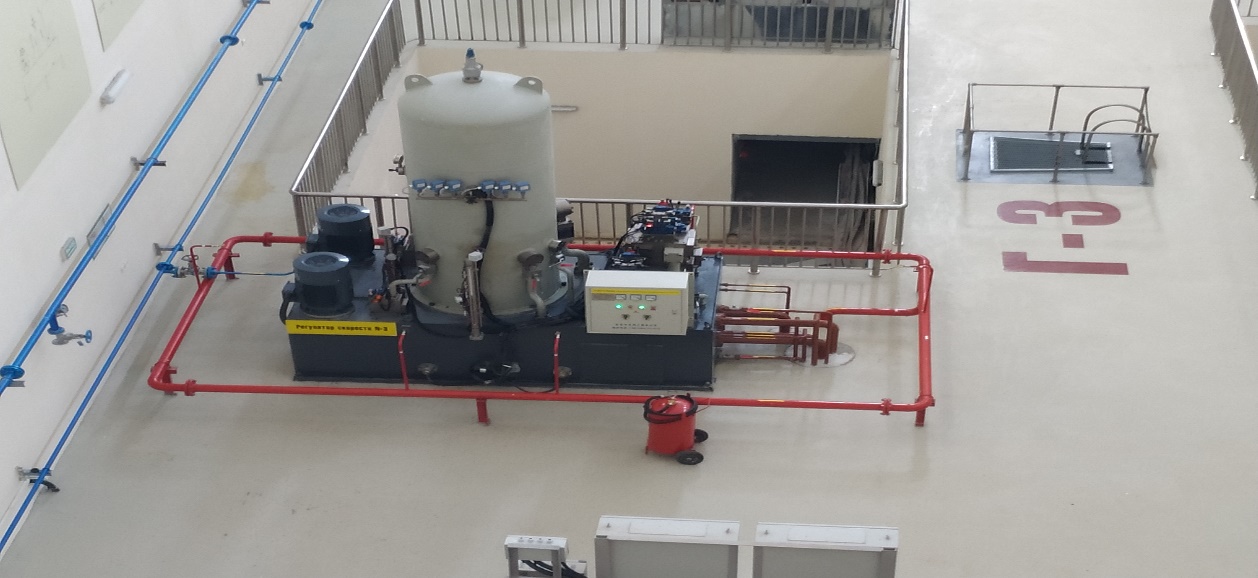 Галерея Строительства “ГЭС”
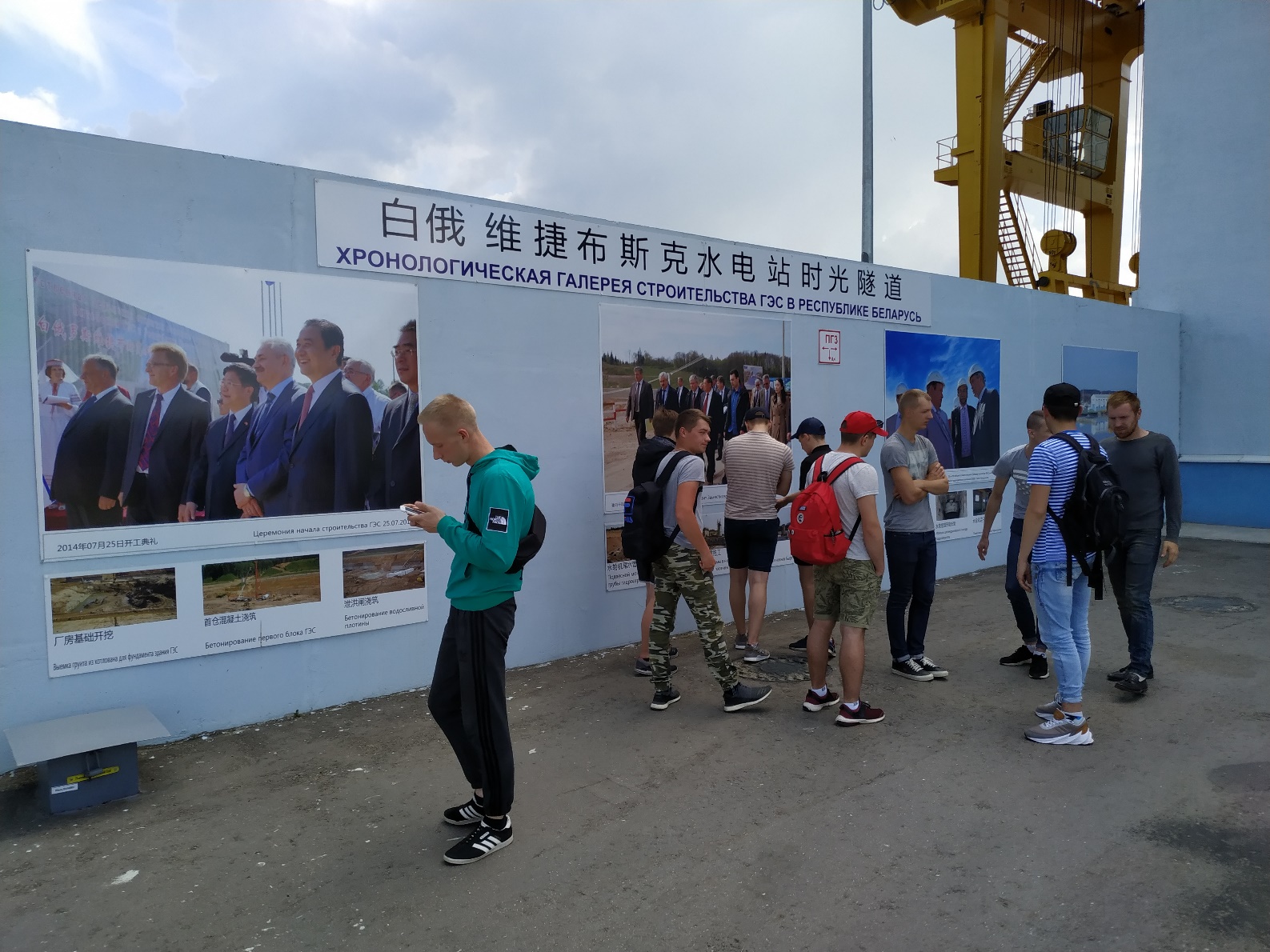 Спасибо за Внимание )